おおさかの環境
2019　　～大阪府環境白書より～
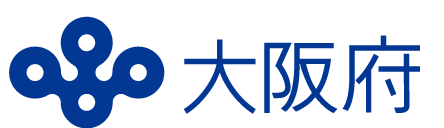 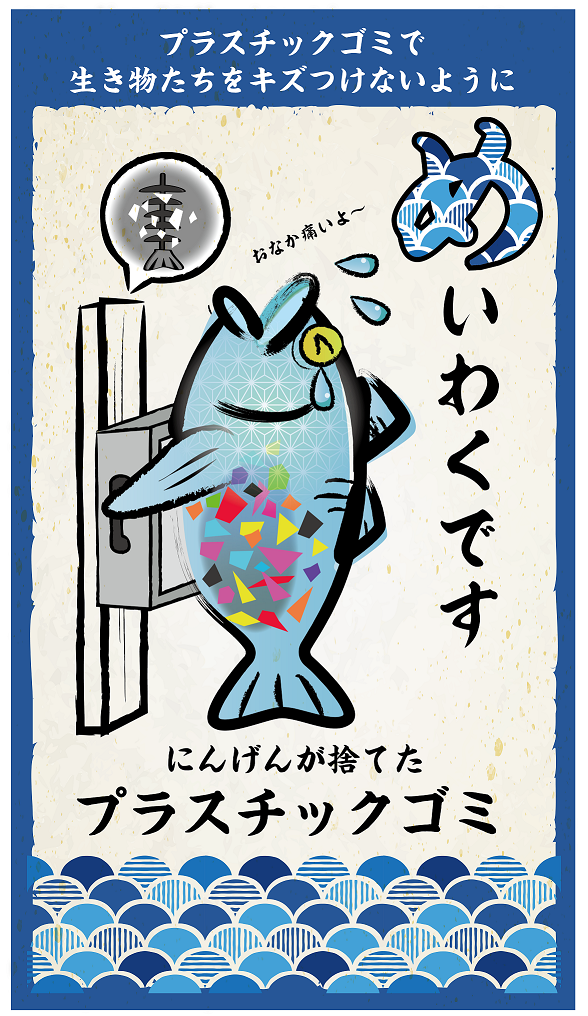